«Повышение доступности специализированной медицинской помощи, путем расширения полномочий специалистов сестринского дела»
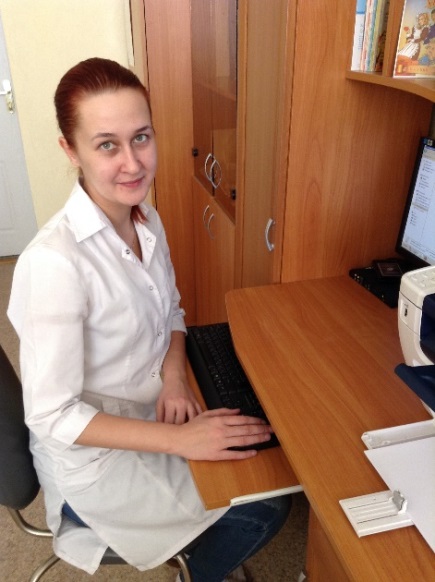 Автор:
Моисеева Алена Александровна ,
старшая медицинская сестра ГБУЗ СО ТГП №1
Руководитель:
Суслова Татьяна Леонтиевна,
главная медицинская сестра ГБУЗ СО ТГП №1
Самостоятельный прием медицинских сестер
Программа развития сестринского дела в России до 2020года – «качество сестринской помощи определяется внедрением новых организационных форм ухода за пациентами, использованием в деятельности технологий выполнения простых медицинских услуг и стандартов, постоянным профессиональным совершенствованием, минимально достаточным ресурсным обеспечением»
Самостоятельный прием медицинских сестер
В связи с острым дефицитом врачебного и сестринского персонала, функция деятельности медицинских сестер значительно меняется и зачастую им приходится брать на себя роль координатора лечебного процесса, становясь полноправной медицинской единицей способной к самостоятельной работе.
Государственное бюджетное учреждение здравоохранения Самарской области Тольяттинская городская поликлиника №1
Лечебно-диагностическоеотделение
-  Ультразвуковая диагностика
-  Функциональная диагностика
Эндоскопия (цистоскопия,    ректороманоскопия,  фиброгастродуоденоскопия )

Хирургический
Урологический
Неврологический
Офтальмологический
Эндокринологический 
Кардиологический
Пульмонологический
Нефрологический
Гастроэнтерологический
Ревматологический
Инфекционный
Эпидемиолог
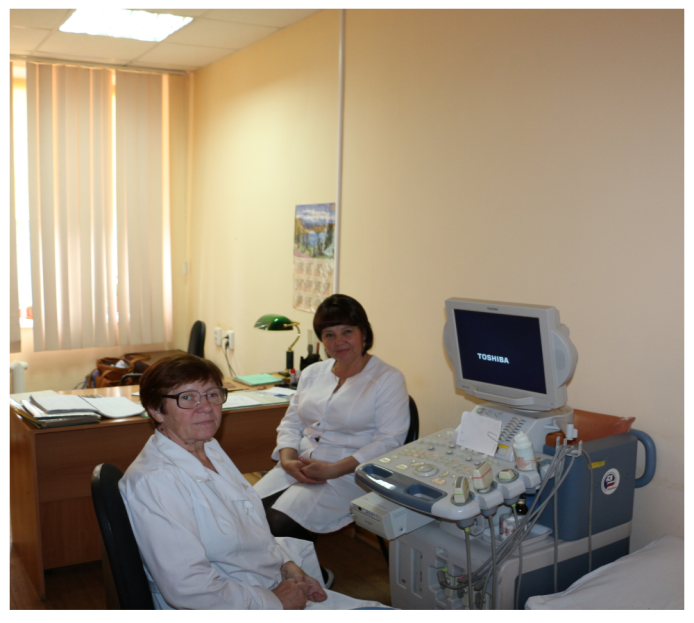 Лечебно-диагностическое отделение
Специальности:
- офтальмология
- эндокринология
- кардиология
Самостоятельный прием медицинских сестер
При организации самостоятельных приемов медицинских сестер были выделены:
Цели
Задачи 
Подготовлены:
Материалы 
Методы
Подготовка  медицинских сестер
Медицинские сестры отбирались по критериям:
владение знаниями и опытом работы в данных специальностях
обучаемость и коммуникабельность
положительное отношение самих медицинских сестер к условиям работы
Подготовка  медицинских сестер
Самостоятельный прием
Декабрь  2014 год-офтальмологический
Январь 2015 года – эндокринологический
Августе 2016 года – кардиологический
Офтальмологический прием
Офтальмологический приемОсновные направления в работе медицинской сестры офтальмологического кабинета:- на диспансерное наблюдение за пациентами с глаукомой,-      неотложная (доврачебная) помощь
Эндокринологический приемВедется 2 медицинскими сестрами в 2 смены
Эндокринологический прием
Эндокринологический прием медицинских сестер 
направлен на:
- наблюдение за диспансерной группой 
- выписка рецептов на льготные лекарственные препараты без коррекции лечения- обучение пациентов- санитарно-просветительная работа среди пациентов с ожирением
Кардиологический прием
Кардиологический прием Основные направления работы медицинской сестры кардиологического приема:- ведение пациентов перенесших инфаркт миокарда- подготовка пакета документов для высокотехнологичной медицинской помощи-  контроль МНО
Оценка качества работы
Ежедневный мониторинг приема 

Ежемесячное заседание Совета по качеству работы медицинских сестер 

Анкетирование пациентов и сотрудников поликлиники
Анкетирование
С целью выяснения эффективности метода было проведено анкетирование в 2 этапа:
– проведено анкетирование в начале самостоятельной  работы медицинских сестер,
- проведено анкетирование спустя 1,5 года самостоятельной работы медицинских сестер
Анкетирование
Результаты первого анкетирования:
 50% - удовлетворены
30%  - настроены негативно
 20% -  не определились с мнением 


Вывод: внедрение самостоятельного приема прошло успешно, но есть над, чем работать.
Анкетирование
Результаты второго анкетирования:
80% - удовлетворены
20% - еще не определились с мнением



Вывод: Отсутствие негативных ответов лучше всего характеризуют успешность метода
Анализ нагрузки
Анализ нагрузки
Анализ работы за 2017 год
Вывод
Снижено напряжение, связанное с дефицитом врачебных кадров
Увеличена доступность медицинской помощи
 Сформировано  положительное         восприятие самостоятельного приема у   врачебного персонала
Получено признание пациентов
Вывод
С каждым годом вводится все больше инновационных методов в работу медицинских работников, в том числе и среднего медицинского персонала, и только профессиональный рост и формирование самостоятельности позволит адаптироваться в новых условиях труда.
Благодарю за внимание!